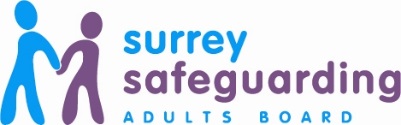 Safeguarding Adult Reviews (SARs)
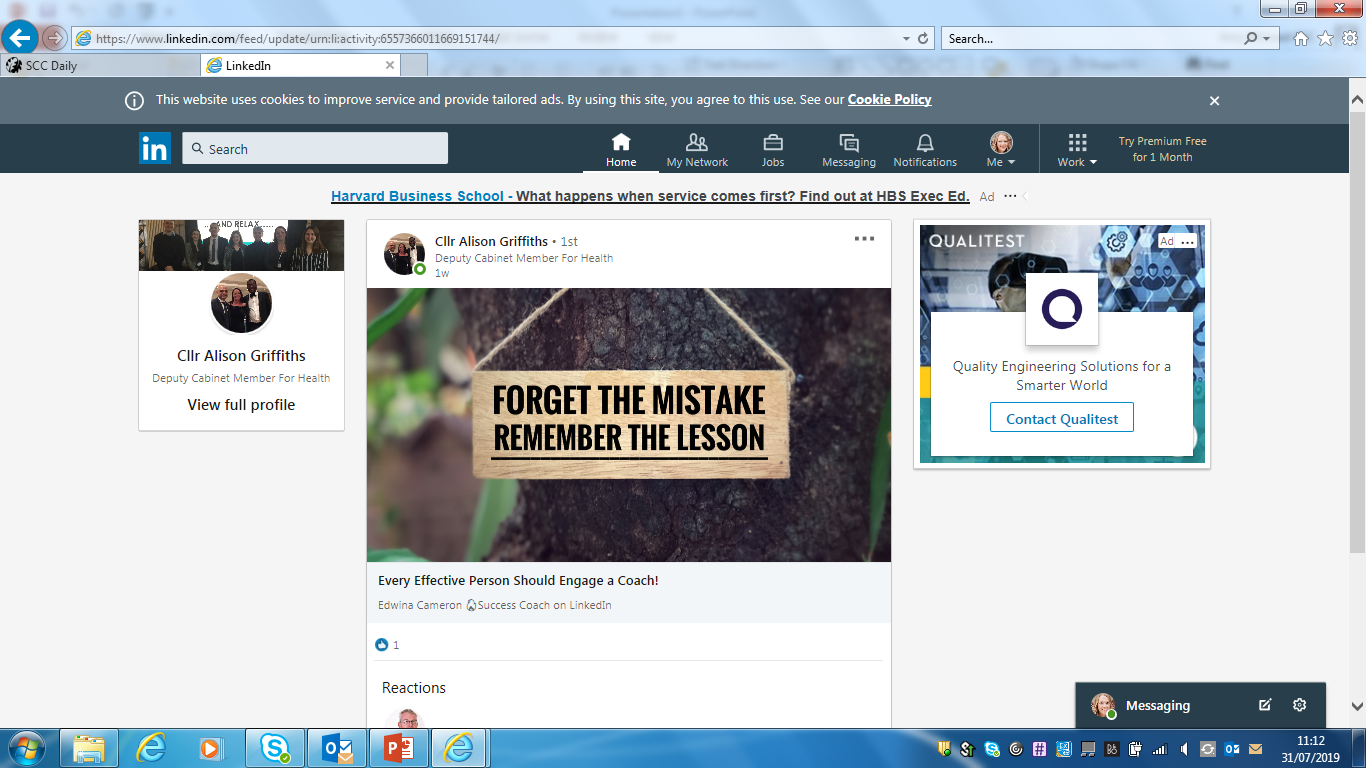 When is a SAR needed?
Safeguarding Adult Boards (SABs) must arrange a SAR when an adult* dies as a result of abuse or neglect, whether known or suspected, and there is concern that partner agencies could have worked more effectively to protect the adult.
SABs must arrange a SAR if an adult* has not died, but the SAB knows or suspects that the adult has experienced serious abuse or neglect. 
Serious = the individual would have been likely to have died but for an intervention, or has suffered permanent harm or has reduced capacity or quality of life (whether because of physical or psychological effects) as a result of the abuse or neglect
SABs are free to arrange for a SAR in any other situations involving an adult with needs for care and support.
* adult refers to anyone over the age of 18, usually resident in Surrey who has care and support needs, whether or not the local authority has been meeting any of those needs.
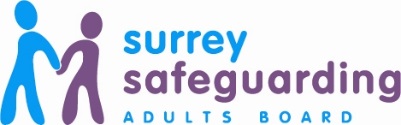 Why is a SAR needed?
Establish whether there are lessons to be learnt from the circumstances of the case, for example, about the way in which local professionals and agencies worked together to safeguard adults at risk.
Review the effectiveness of procedures and their application (both multi-agency and those of individual organisations).
Understand and improve the way organisations are working together to prevent and reduce abuse and neglect of adults. 
To explore examples of good practice where this is likely to identify lessons that can be applied to future cases.
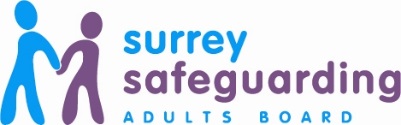 Purpose of a SAR
The purpose is to:
determine what the relevant agencies and individuals involved in the case might have done differently that could have prevented harm or death
learn from such situations
ensure that any learning is applied to future cases to prevent similar harm occurring again
The purpose is not to:
apportion blame
hold any individual or organisation to account
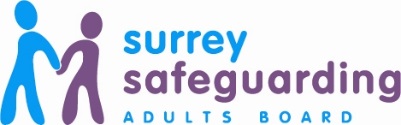 Process for a SAR
A SAR should follow the completion of a s42 Care Act enquiry which will have established the facts of what happened. 
Agencies will be asked to provide an Individual Management Review (IMR) detailing the contact the agency had with the individual and identifying what worked well and where improvements are required.
An independent panel will review the IMR’s to draw out the learning for both individual agencies and multi-agency procedures.
The SAR will result in a report which brings together and analyses the findings of the various reports from agencies in order to make recommendations for future action.
Anyone can make a SAR referral to the SAB.
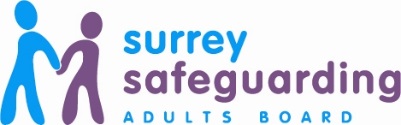 And then what happens?
A SAR should not just provide a timeline of what happened, it needs a focus on why things happened.
How will practice change to make it less likely that the same will happen again?
Identification of poor practice or mistakes should be the start of the process, not the end. What caused the poor practice?
Recommendations need to lead to meaningful change, this will be achieved by generalising the findings from the specific case to the wider system.
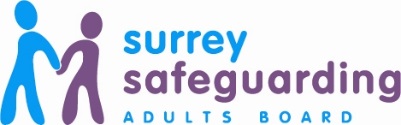 How is change achieved?
The SAR sub-group have oversight of the SAR as it progresses and is completed. 
Their role is to
Agree the research questions which the SAR will provide answers to.
Ensure the review remains focussed on case findings.
Oversee the actions that result from the recommendations.
Monitor implementation of actions.
Receive assurance that meaningful change has occurred.
The report might be published.
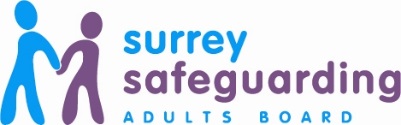